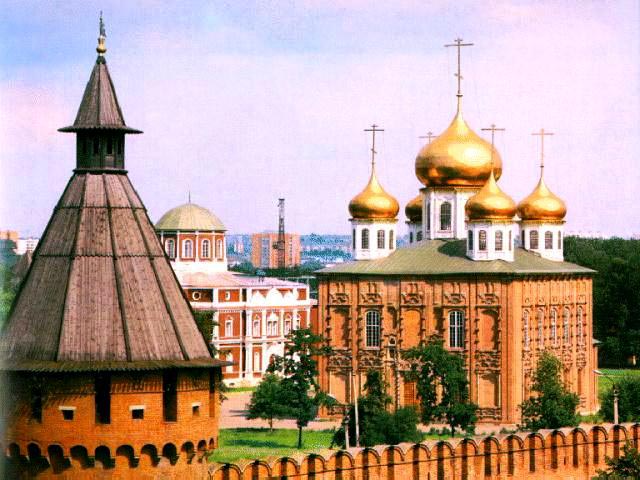 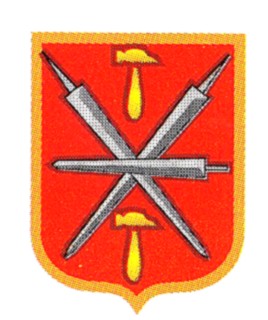 Исходы ревматоидного 
артрита
Сороцкая В.Н., Вайсман Д.Ш.
Тульский государственный университет,         ФГБУ «Центральный научно-исследовательский институт организации и информатизации здравоохранения» Минздрава РФ
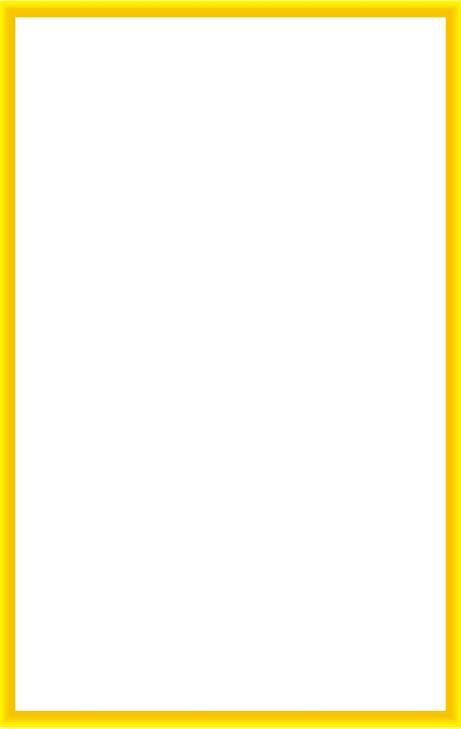 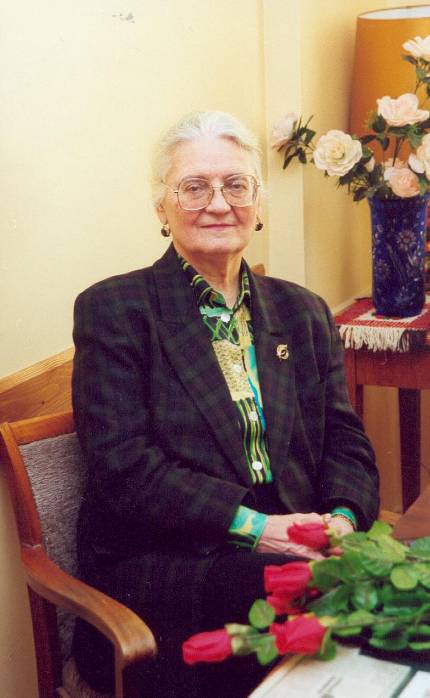 Посвящаю  с  благодарностью
Учителю,  Ученому,
Врачу,
Великой  Женщине!
Валентине  Александровне  Насоновой
2
В Тульской области в 2000 – 2011 гг. был осуществлен международный проект  «Усовершенствование сбора и использования статистических данных о смертности населения в Российской Федерации» по инициативе ФГБУ «Научно-исследовательский институт организации и информатизации здравоохранения» Минздрава РФ (ЦНИИОИЗ)
с участием Национального центра
статистики здравоохранения (США)
3
Международный исследовательский проект«Усовершенствование сбора и использования статистических данных о смертности населения в Российской Федерации»
Цель проекта – обеспечение субъектов РФ качественной достоверной информацией о смертности, позволяющей принимать обоснованные управленческие решения, направленные на снижение смертности населения
Задачи:
1. Изучение порядка сбора и обработки информации о смерти;
2. Проведение анализа правильности заполнения свидетельств;
3. Обучение медицинского персонала;
4. Подготовка экспертов;
5. Разработка автоматизированной системы регистрации смертности;
6. Подготовка предложений по совершенствованию системы сбора, обработки, кодирования диагнозов и выбора первоначальной причины смерти
4
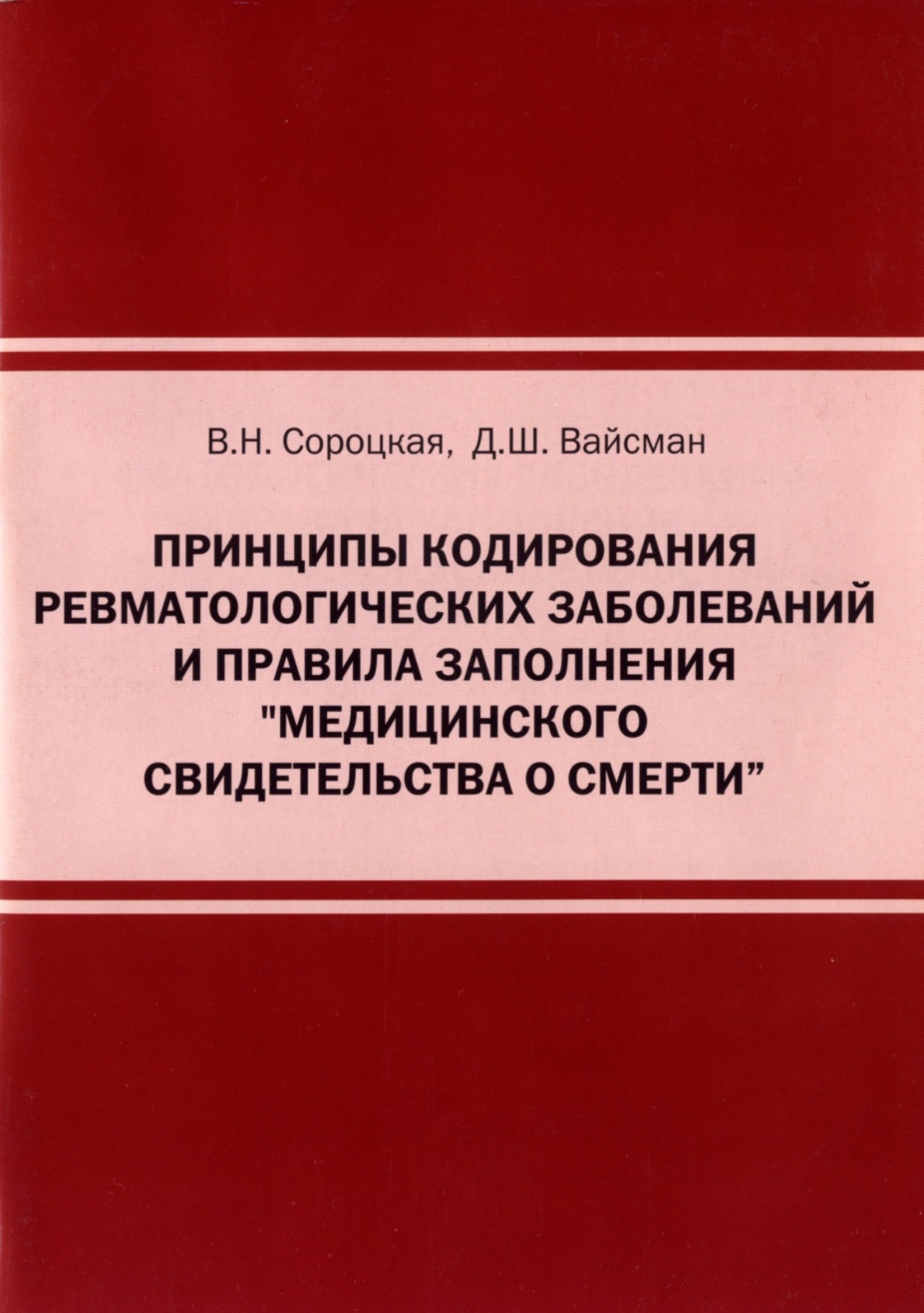 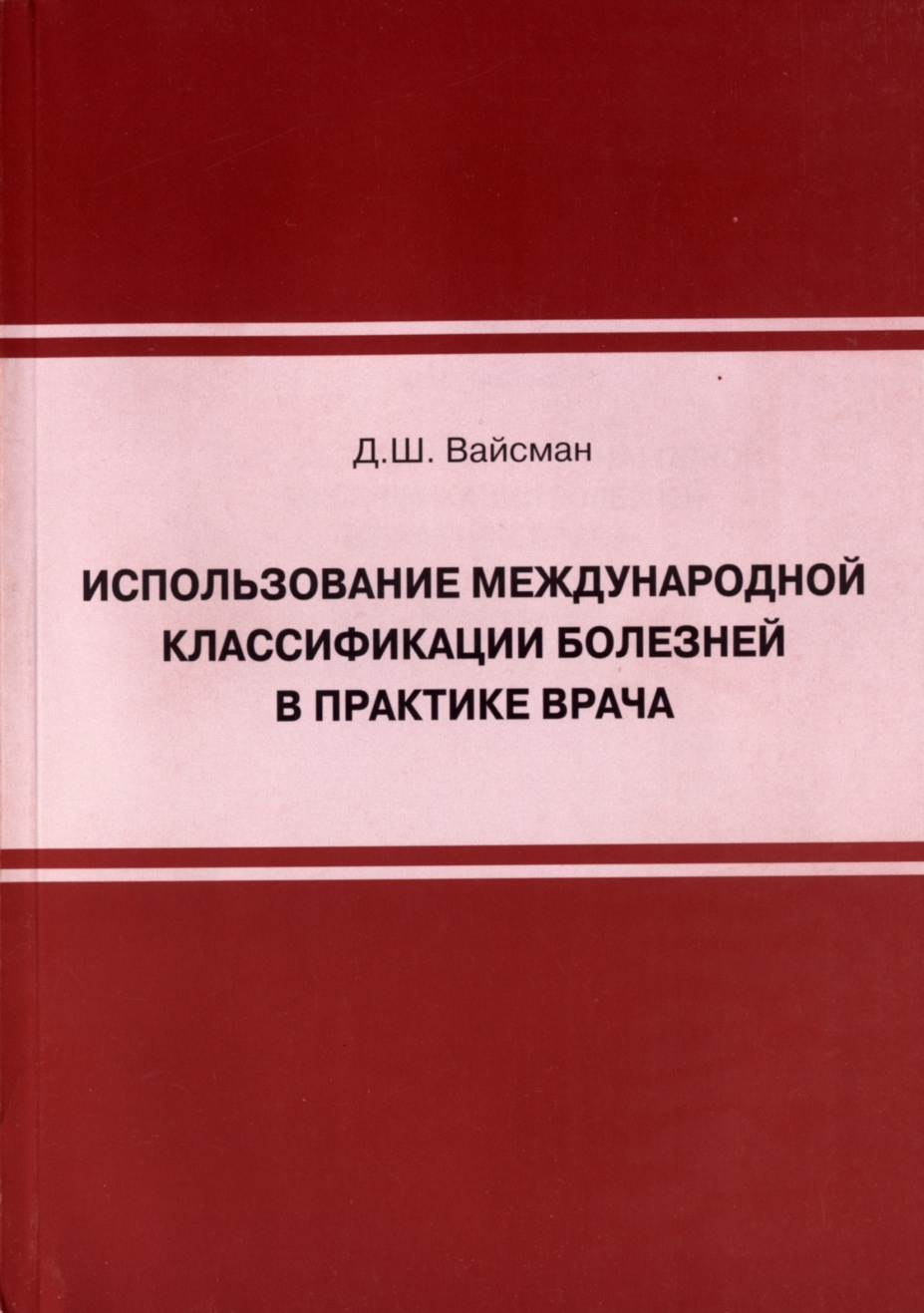 5
Общая характеристика базы данных по смертности по Тульской области за 2000 – 2014 годы
Мужчины – 51,4%  Женщины – 48,6%
Удельный вес БКМС составил  1633 чел. или 0,36%
6
Основные причины смерти в Тульской области и Российской Федерации на 100 тыс. населения (2000 – 2014 г.г.)
7
Смертность от всех причин в Тульской области и в РФ в 2000 - 2014 гг. (на 1000 населения)
ЕС – 5,79
8
Динамика показателей смертности от БКМС в Тульской области и РФ  (на 100 тыс. взрослого населения)
ЕС - 2,5
9
Число случаев смерти от болезней костно-мышечной системы в Тульской области в 2000 - 2014 г.г. по классу 13 (М00-М94)
10
Структура смертности от болезней костно-мышечной системы в Тульской области
n=97
n=789
РА- 46 СКВ - 25 ССД – 9 АС - 9   СВ - 8
РА- 509  СКВ - 85 ССД - 47 АС - 54  СВ - 94
11
Средний возраст умерших от болезней костно-мышечной системы (БКМС) в Тульской области
1995 – 1999 гг.
2000 – 2014 гг.
РА	 - 63,1+10,9
СКВ    - 42,3+13,7
ССД   - 57,4+23,9
АС	- 45,1+14,4
СВ      - 53,5+11,6
РА	   - 65,2+11,3
СКВ	   - 49,4+18,4
ССД      - 61,2+12,3
АС	   - 54,7+11,6
СВ	   - 58,4+14,6
12
Заболеваемость ревматоидным артритом с диагнозом, установленным впервые в жизни взрослого населения (на 100 тыс. соответствующего населения)
Воронежская область – 13,1
Курская область          – 14,2 
Ярославская область – 18,2 
ЦФО                                – 18,0
13
14
Число случаев смерти от ревматоидного артрита в Тульской области в 2000 - 2014 г.г.
Умершие от ревматоидного артритав Тульской области (2000-2014)    N= 213
- 25
- 188
РА
Средний возраст      – 65,2 лет 
                   
	    мужчин    – 57,4 лет 		                 		    женщин   – 66,3 лет
Средний возраст умерших от РА в Тульской области (2000-2014)  N= 213
Средний возраст  умерших от РА мужчин  – 57,4  			                 женщин – 66,3
17
Умершие от ревматоидного артритав Тульской области (2000-2014)    N= 213
67
146
Серопозитивный РА    М – 14 (9,6%),   Ж – 132 (90,4%)
Серонегативный  РА   М – 11 (16,4%),  Ж –  56 (83,6%)
18
Непосредственные причины смерти(осложнения) у пациентов с ревматоидным артритом (по данным медицинских свидетельств о смерти)
19
Непосредственные причины смерти у пациентов с ревматоидным артритом (по данным медицинских свидетельств о смерти)
20
Достоверность кодирования диагноза ревматоидного артрита (РА).Причины смерти (2000 – 2014 гг.)
Непосредственные причины смерти        Другие заболевания

Поражение почек – 98                                        Болезнь Иценко Кушинга -1
 - амилоидоз – 32                                                Сахарный диабет – 2
Сердечно-сосудистая патология – 76                Хр.обструктивный бронхит – 2
Инфекционные осложнения – 36                        Рак легкого – 2
- пневмония – 26 			              Ущемленная грыжа – 1
- сепсис – 9 			              Кардиомиопатия – 1 
Желудочно-кишечное кровотечение – 10          Алкогольный цирроз печени – 1
				              Абсцесс легкого – 1
21
Выводы
1. Показатели смертности являются одними из основных, характеризующих качество оказания медицинской  помощи и в целом, здоровье населения;
2. Достоверность показателей смертности позволяет принимать комплекс управленческих решений, направленных на улучшение оказания специализированной медицинской помощи и снижения смертности населения;
 3. Анализ основных причин (осложнений), приводящих к летальным исходам, позволяет принимать различные организационные меры, профилактирующие эти осложнения, в том числе, повышение знаний врачей различных специальностей по вопросам ревматологии.
22
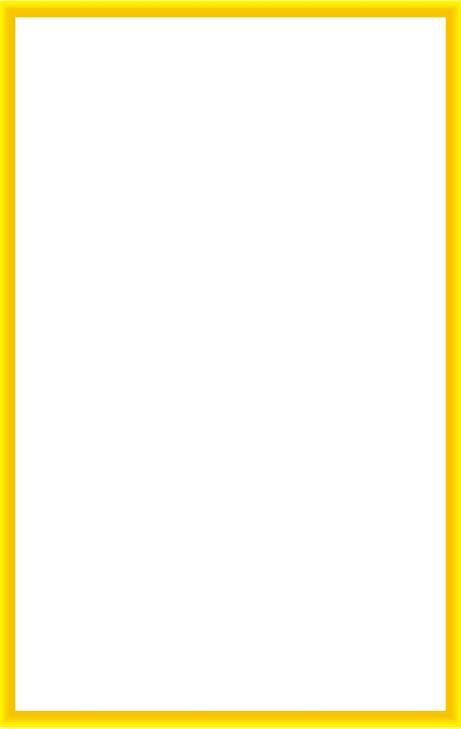 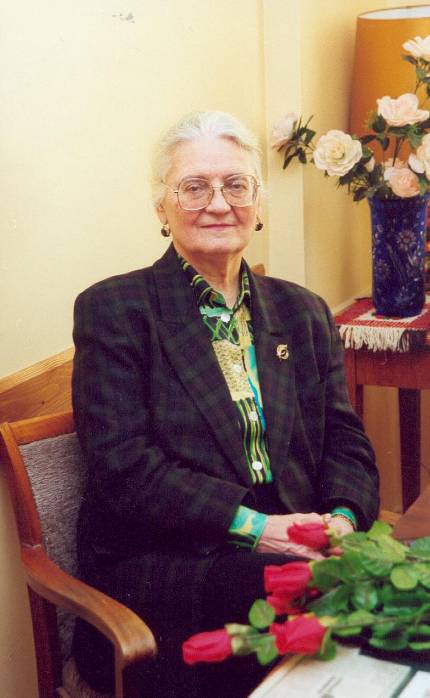 Благодарю  за  внимание!